ЈЕДИНИЦЕ ЗА ЗАПРЕМИНУ У МЕТАРСКОМ СИСТЕМУ МЈЕРА
(обрада)
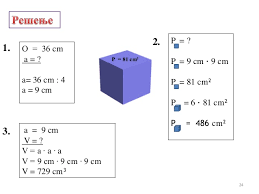 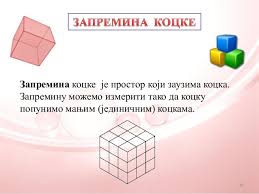 Да поновимо:- Основна јединица за мјерење дужине у метарском систему је ЈЕДАН МЕТАР (1 m).- Мање јединице од метра су: дециметар (1 dm), центиметар (1 cm) и милиметар (1 mm).- Однос између сусједних дужинских јединица је 10, тј.:
1   m = 10 dm

1 dm = 10 cm

1 cm = 10 mm
1   m
    10 dm
  100 cm
1000 mm
- Основна јединица за површину у метарском систему мјера је КВАДРАТНИ МЕТАР (1 m²).- Мање јединице су: квадратни дециметар (1 dm²), квадратни центиметар (1 cm²) и квадратни милиметар (1 mm²).- Однос између сусједних квадратних јединица је 100, тј.:
1    m² =  100 dm²

1 dm²  =  100 cm²

1 cm²  =  100 mm²
1   m²
          100 dm²
    10 000 cm²
1 000 000 mm²
Која је јединица мјерења ЗАПРЕМИНЕ тијела у метарском систему јединица?
Основна јединица за мјерење запремине тијела у метарском систему је ЈЕДАН КУБНИ МЕТАР ( 1 m³).
Мање јединице су: кубни дециметар ( 1dm³), кубни центиметар ( 1cm³) и кубни милиметар ( 1mm³).
Однос између сусједних кубних јединица је 1 000, тј.:
 1m³ = 1 000 dm³   1 dm³ = 1 000 cm³  1 cm³ = 1 000 mm³
Кубни метар је запремина коцке К₁, којој је дужина једне ивице 1m.
Записујемо :


V ( Κ₁ ) = 1m³


                                                     1 m
К₁


1 m³
Кубни дециметар је запремина коцке К₂, којој је дужина ивице 1dm.
Записујемо:


V (К₂) = 1 dm³

                                                   
                                                                                                             1 dm
Κ₂




1 dm³
Кубни центиметар је запремина коцке К₃, којој је дужина ивице 1 cm.
Записујемо:

 V ( Κ₃ ) = 1cm³
                                                               1 cm
Κ₃


1 cm³
Какве су везе између КУБНОГ МЕТРА и КУБНОГ ДЕЦИМЕТРА?
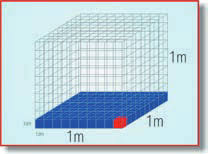 Јединична коцка 1dm³
-Јединичне коцке од 1 dm³ слажемо на дно коцке 1 m³, и то у редове, по десет коцки, па добијамо 10 коцки ∙ 1 dm³ је 10 dm³.
 -На другој слици видимо попуњен први слој. Када помножимо:
 10редова ∙10 dm³ , добијемо да је то 100 dm³.
Даље слажемо слој по слој. Видимо да има десет слојева, у висину, па ћемо даље рачунати:
10 слојева ∙ 100 dm³, и добијемо да је то
1 000 dm ³
1 m³
- Уочили смо односе имеђу сусједних  кубних јединица.- Мислим да ћете се изненадити када сазнате ово:
1 Ɩ
1 dm³
-Наравно да сте добро видјели!!!

У коцку од 1 dm³ можемо усути тачно 1 Ɩ неке
течности.

 -С тога вриједи:
 
               1 dm³ =  1 Ɩ
Занимљиви задаци за самосталан рад:
На чврстом картону направи мрежу коцке чије су ивице 
        1 dm (10 cm). Склопи коцку која ће имати запремину 1dm³. Њене ивице ојачај селотејпом, а затим успи у посуду 1Ɩ воде. У унутрашњост коцке полако сипај воду, а затим своје запажање запиши у свеску.
Сљедеће кубне дециметре претвори у литре:
        а)     283 dm³  = ________ Ɩ
        б)  3 846 dm³ =  ________ Ɩ
        в)   594 dm³ + 7259 dm³ = _________ Ɩ